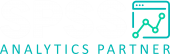 Tech Tips – The ANY Function
Version 1 SPSS Team
Presented By:
February 2023
Date:
Externally available
Company Classification:
Tech Tips – The ANY Function
The any function is a very useful logical function:
ANY(test, value1, value2, …)

Returns a value of 1 if the test is true and 0 otherwise.
E.g. ANY(var1, 1, 3, 5)
Will return a value of 1 if var1 has a value of 1, 3 or 5. Otherwise it will return a value of 0.

Use ANY instead of using a series of or statements
ANY(Var1, 1, 3, 5) = (var1 = 1 or var1 = 3 or var1=5)
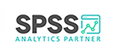 Tech Tips – The ANY Function
The ANY function can also be used to scan a list of variables of expressions for a value. 
For example, ANY (1, var1, var2, var3) returns a value of 1 if any of the specified variables have a value of 1, otherwise it will return a value of 0.
We will use a sample data file called cable_survey.sav.
The file is located in the installation directory for SPSS, in a folder called ‘Samples’.
We will use the ANY function in the select cases procedure to create a new dataset with categories of 1, 3, and 4 of the variable hometype.
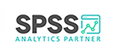 Tech Tips – The ANY Function
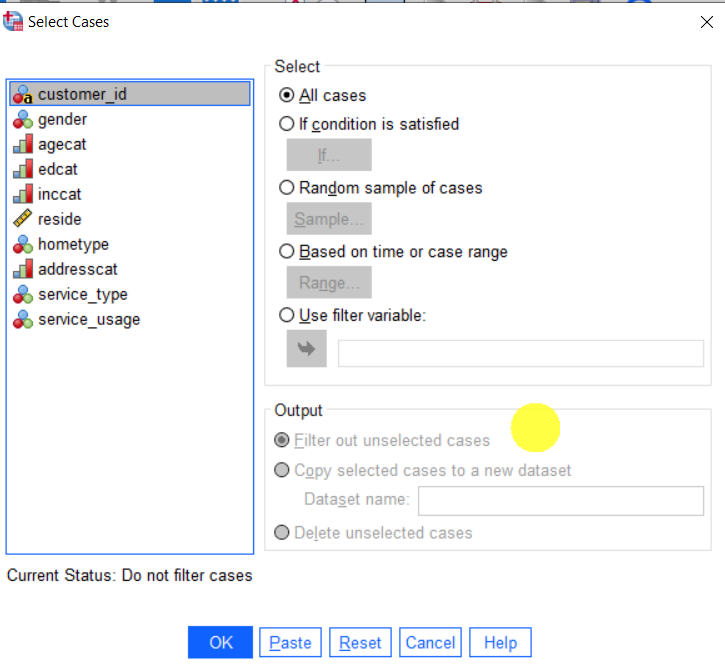 Go to the Data menu and chose Select Cases
Select the If condition is satisfied button
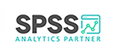 Tech Tips – The ANY Function
Select All functions
Select ANY and move this into the main box
Create the expression ANY(hometype,1,3,4)
Click Continue and select to move cases to another dataset.
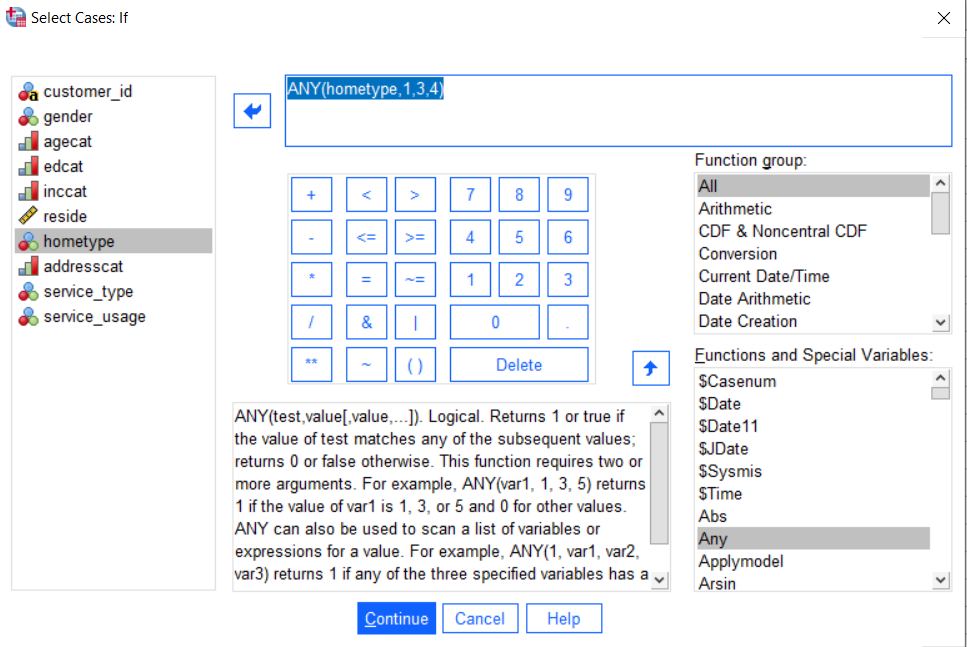 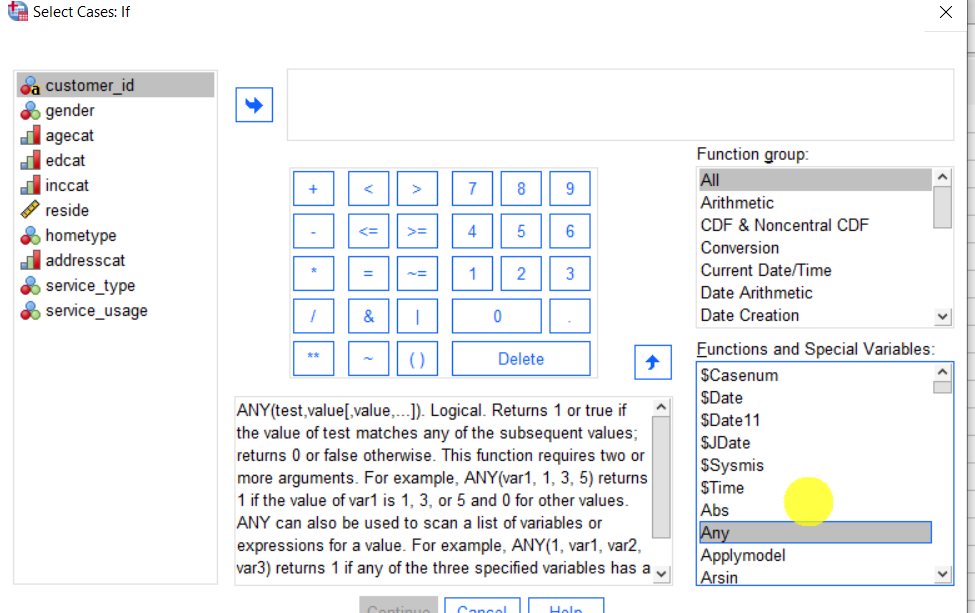 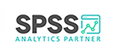 Tech Tips – The ANY Function
Now you can check the results in your new data file.
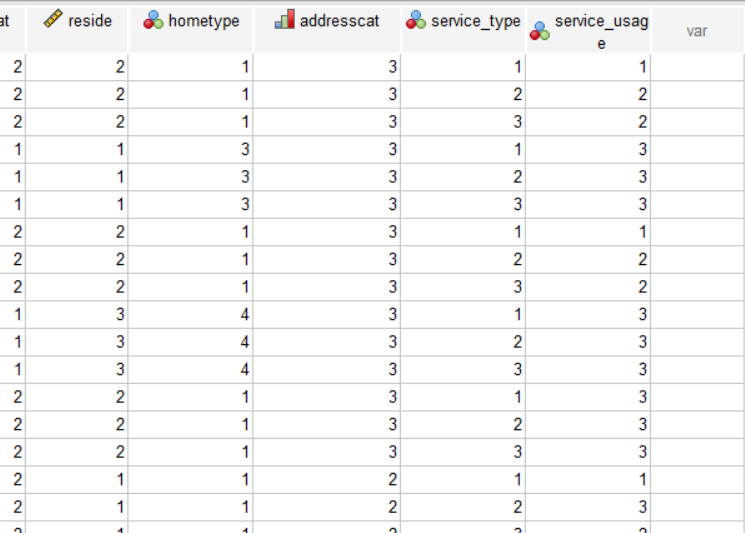 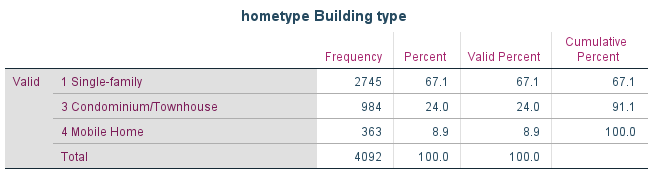 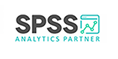 SPSS Tech Tips
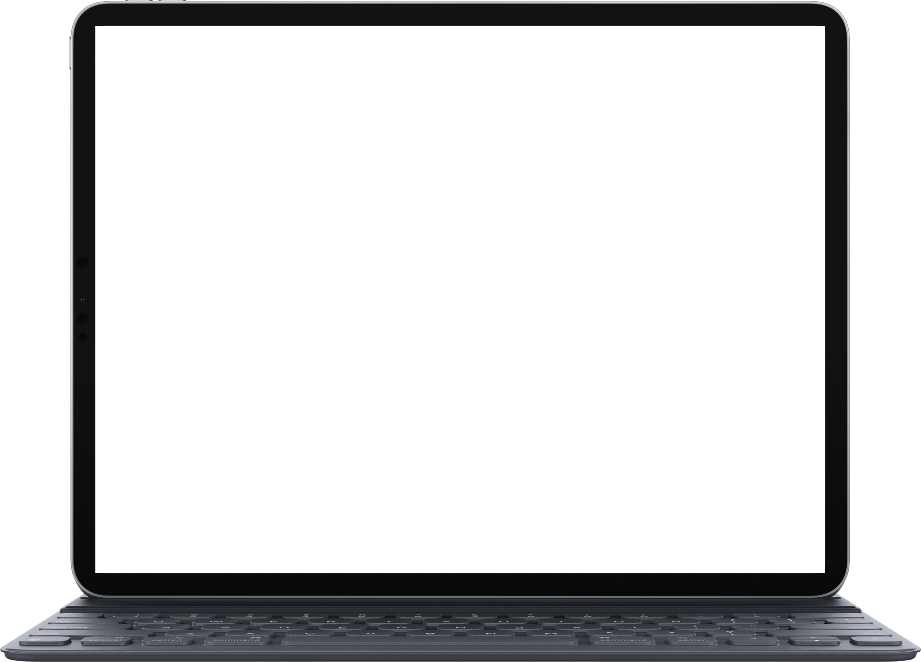 For more Tech Tips, go to the Tech Tips section within the Learning Hub.
Contact us
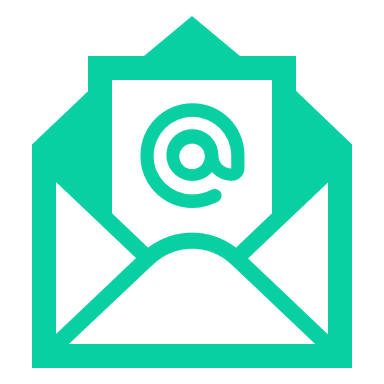 SPSSAdmin@version1.com
+ 44 (0) 203 859 4790 
+ 353 (0) 1 865 7800
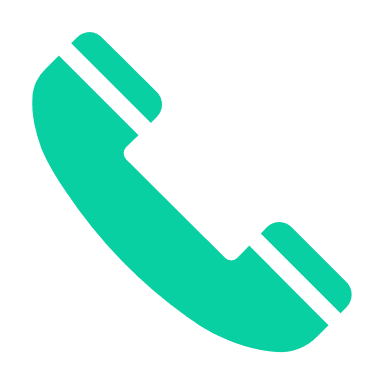 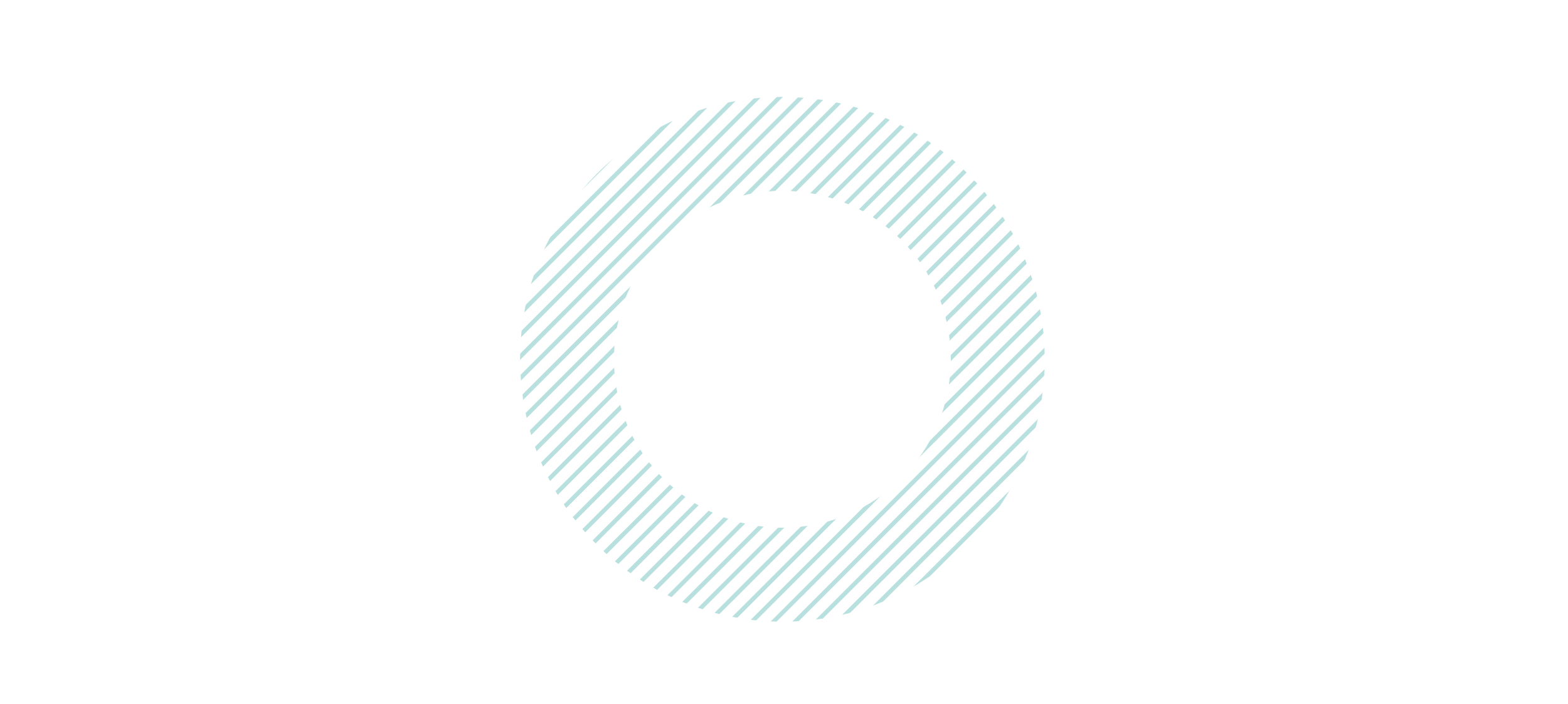 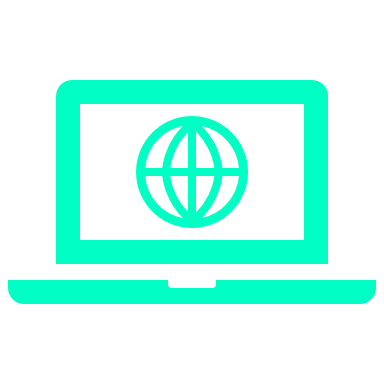 www.spssanalyticspartner.com
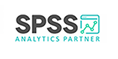 Thank you.